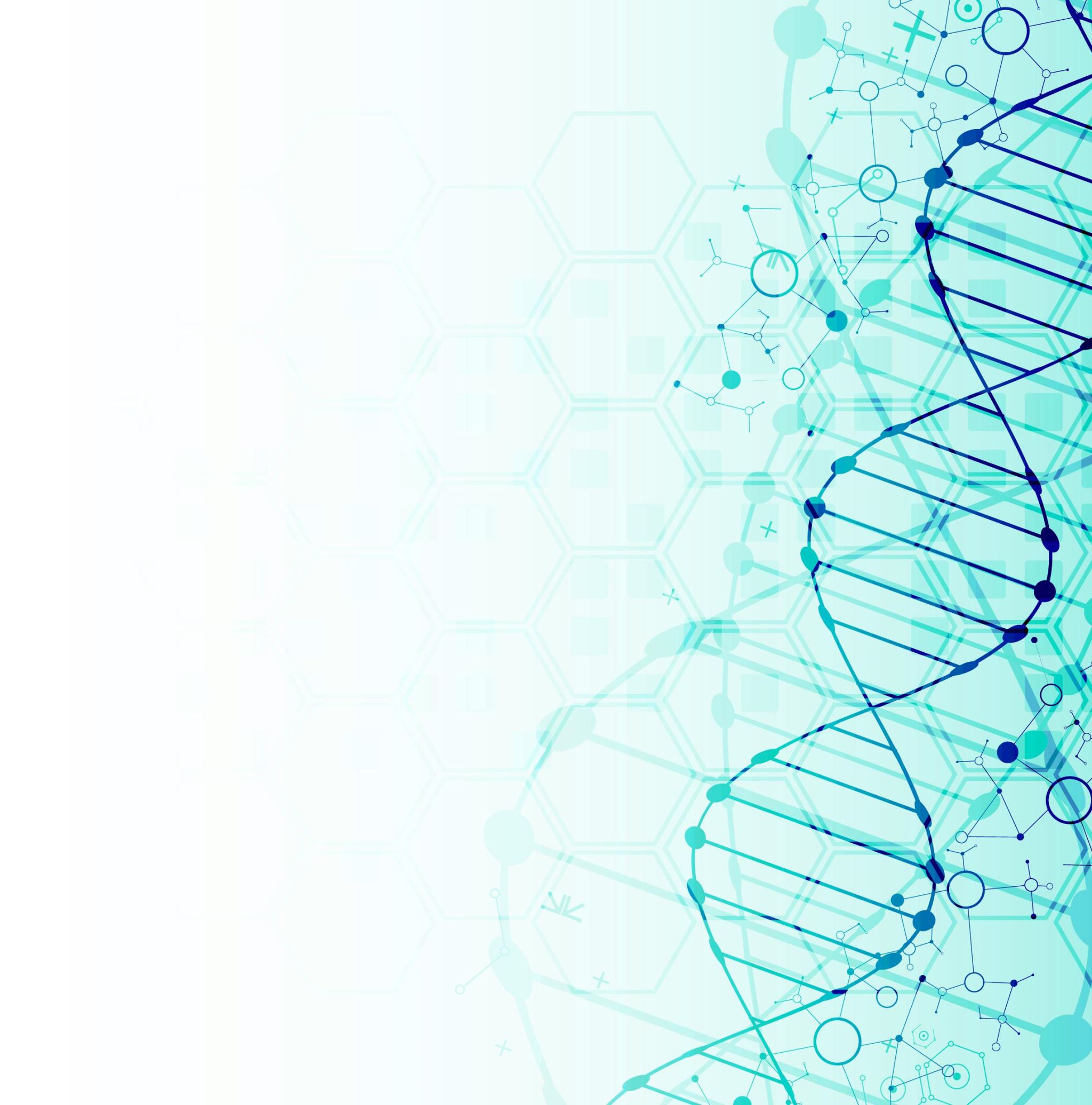 Making the right choices when it comes to peer pressure
Micheal J. Darby  (jonah68@gmail.com
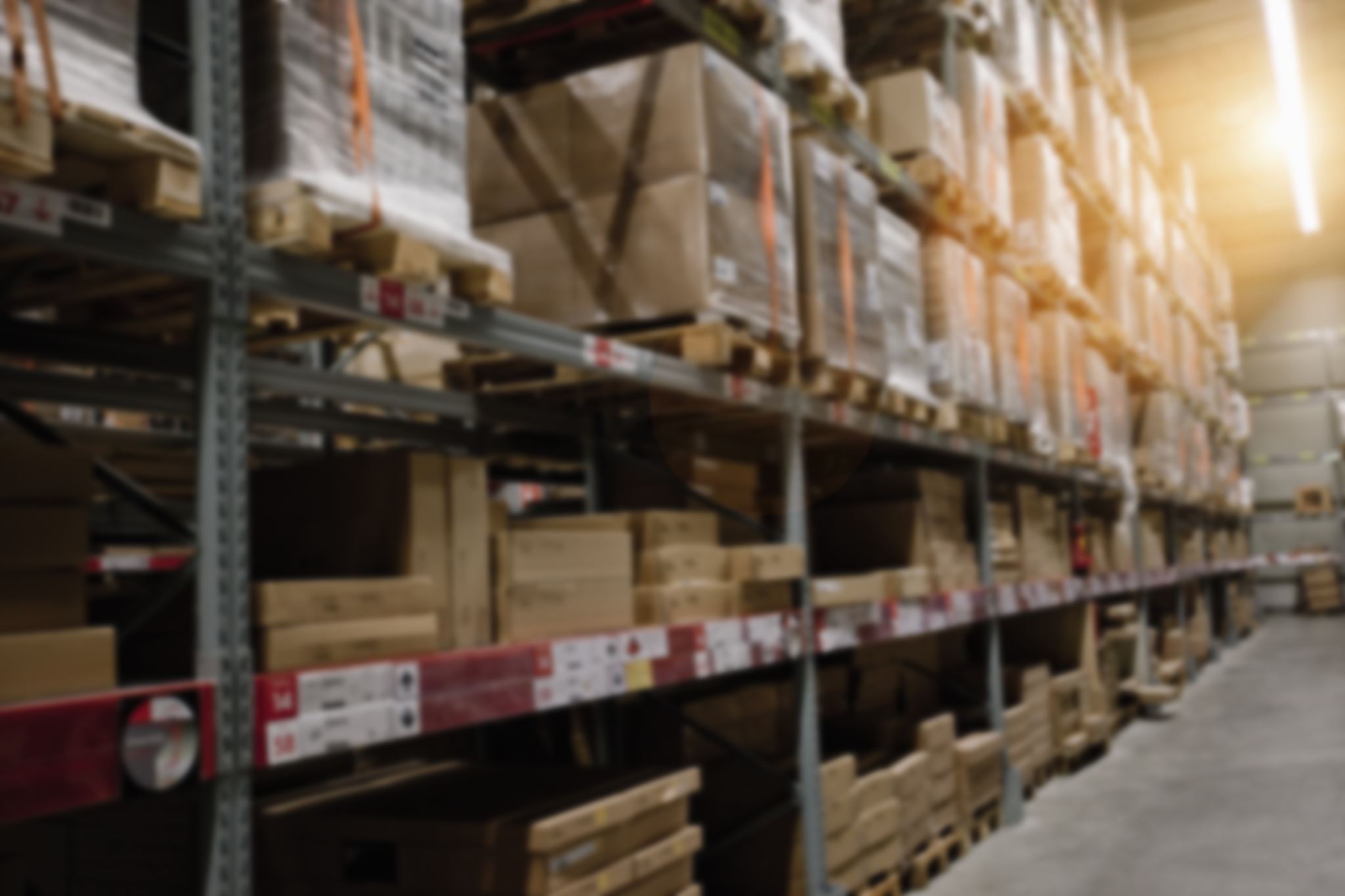 Peer Pressure
You are in the company of a friend 
who for no reason begin to steal 
merchandise from a store, what are 
the best two responses? 
A. Immediately walk away from the person and 
    keep your distance, and when you get a 
    chance tell them that you do approve of 
    stealing.
B. Join in and take what you want.
C. Immediately reprimand the person and make 
    a scene.
Right answer
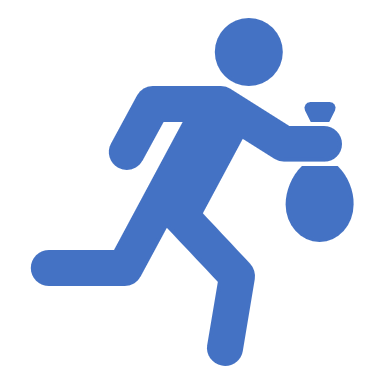 Peer Pressure
You are in the company of someone who, for no reason, began stealing merchandise from a store; what should be your responses?
Immediately walk away from the person and keep your distance
Avoid future contact, and if they ask why you are cutting ties, tell them that you disapprove of stealing. 
The best response is to walk away from the person who is immediately stealing because the authorities will treat you the same as the person stealing the merchandise.  Joining and taking what you want is not a good idea. It could lead to some serious jail time.
Wrong answer
Immediately reprimand the person and make a scene; if your friend begins to steal.
Wrong answer
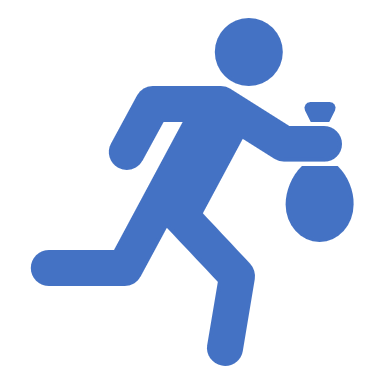 Your friend is stealing; join in take what you want.
Your peers devise a plan to make some quick money. All details are not shared;  the only requirement is to drive to a specific location and wait for the others to arrive; what should be your response?
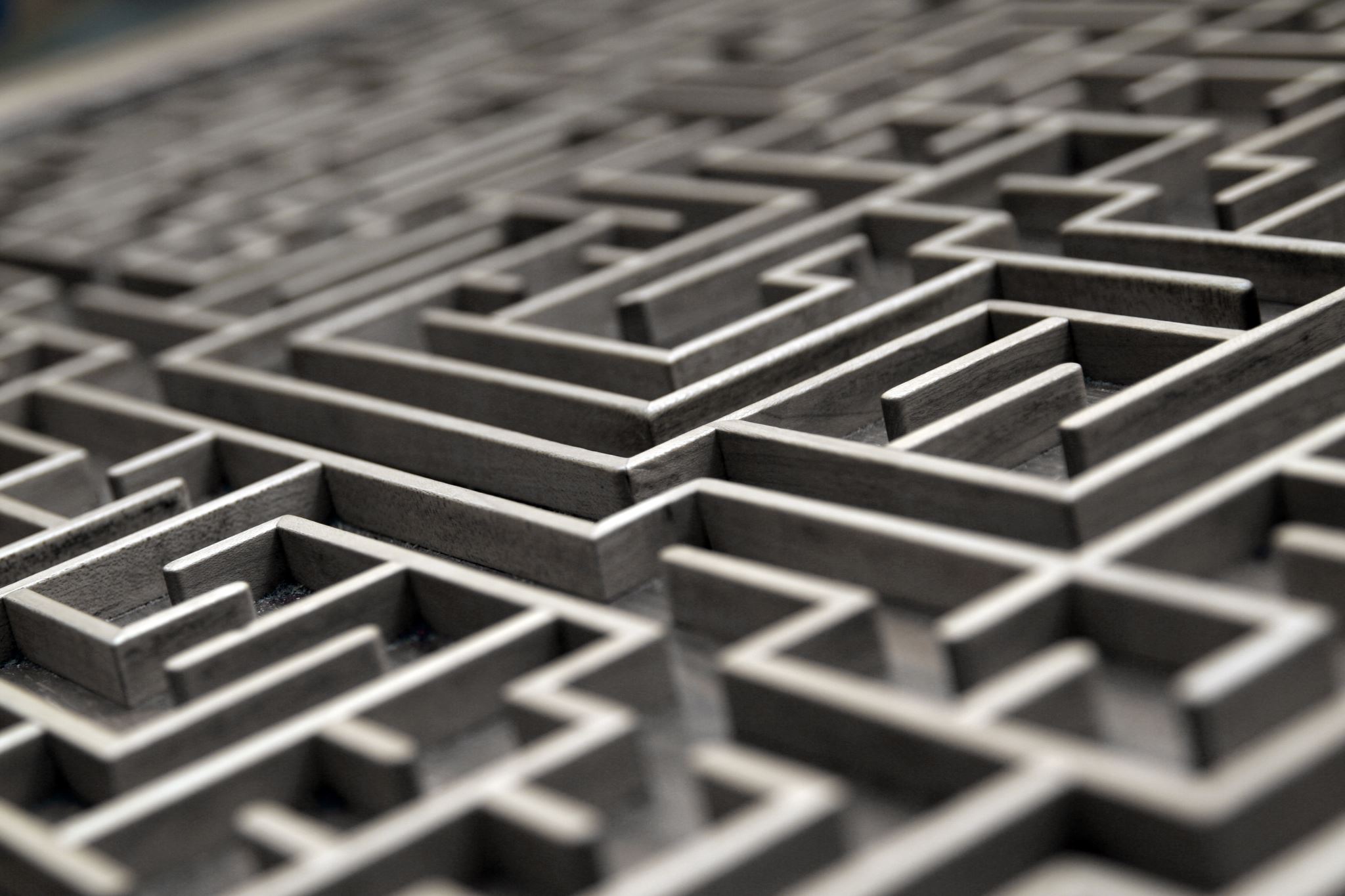 Right answer
Refuse to go; there are too many unknown factors.
The best option is to refuse to go along with the plan because there are too many unknown factors. People do foolish things when money is involved. The sound of making quick money should be a red flag that someone is doing something illegal.
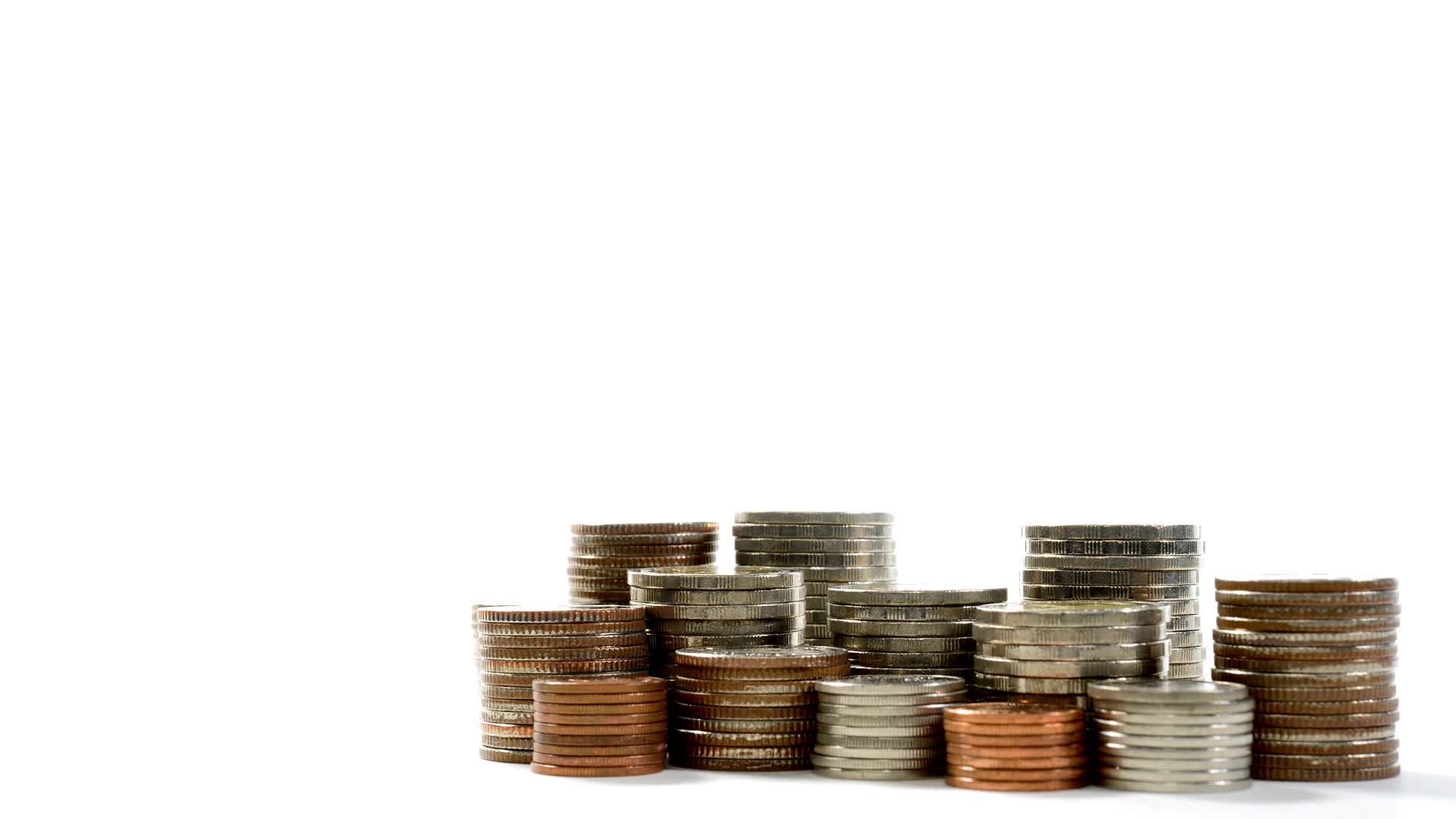 Wrong answer
If you are going to make some easy money, go along for the thrill and excitement.
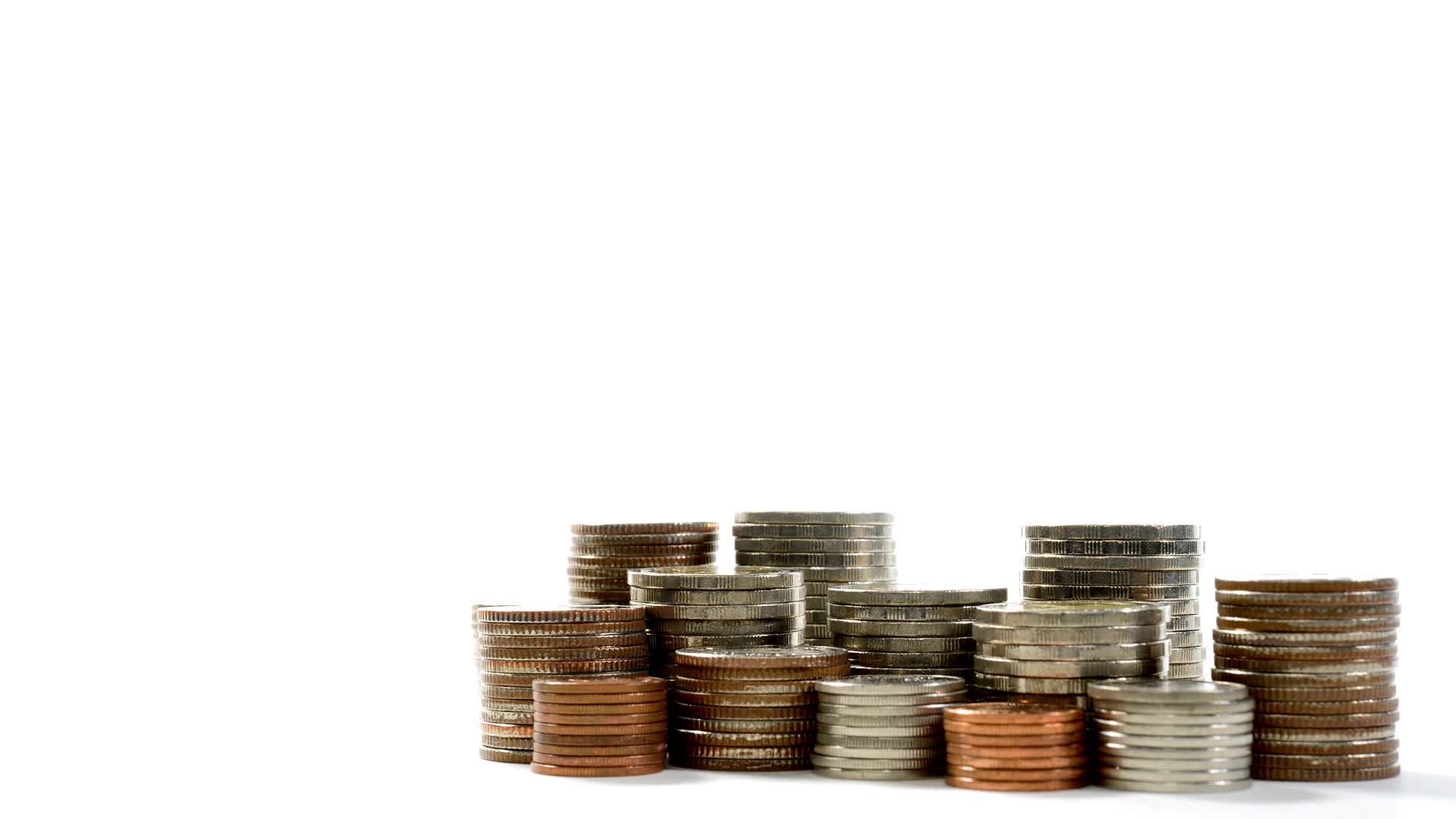 Wrong answer
Your peers detail a plan to make some quick money; all of the details are not shared the only requirement is to drive to a specific location and wait for the others to arrive; what should be your response? 
Follow the instructions you could be in for a big payday.
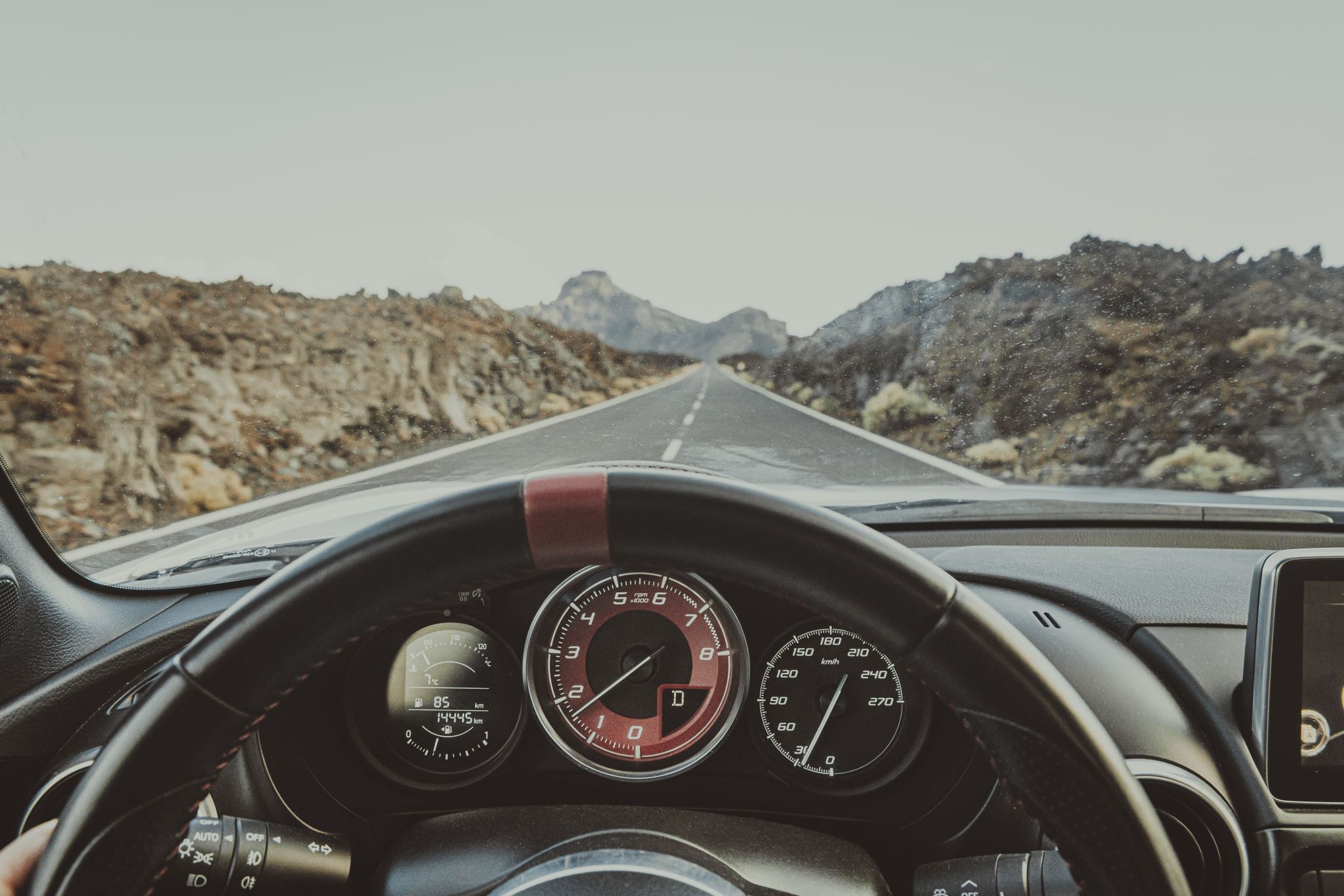 You are driving a car; some unfamiliar young ladies or young men approach you and ask for a ride home; what is the best response?
A. Tell the young ladies or young 
    men to jump in and ask no 
    questions.
B. Flirt with the young ladies or 
    young men and drive off.
C. Say no, I cannot give you a ride   
     and drive off.
Say no, I cannot give you a ride, and drive off.
Telling the young ladies or men to jump in and ask no questions could be a deadly mistake. There is no way of knowing the intentions of unfamiliar people. There are many dangerous people; it is best not to take any unnecessary chances. Everyone who has a pretty or handsome face is not pretty or handsome on the inside.
Right  Answer
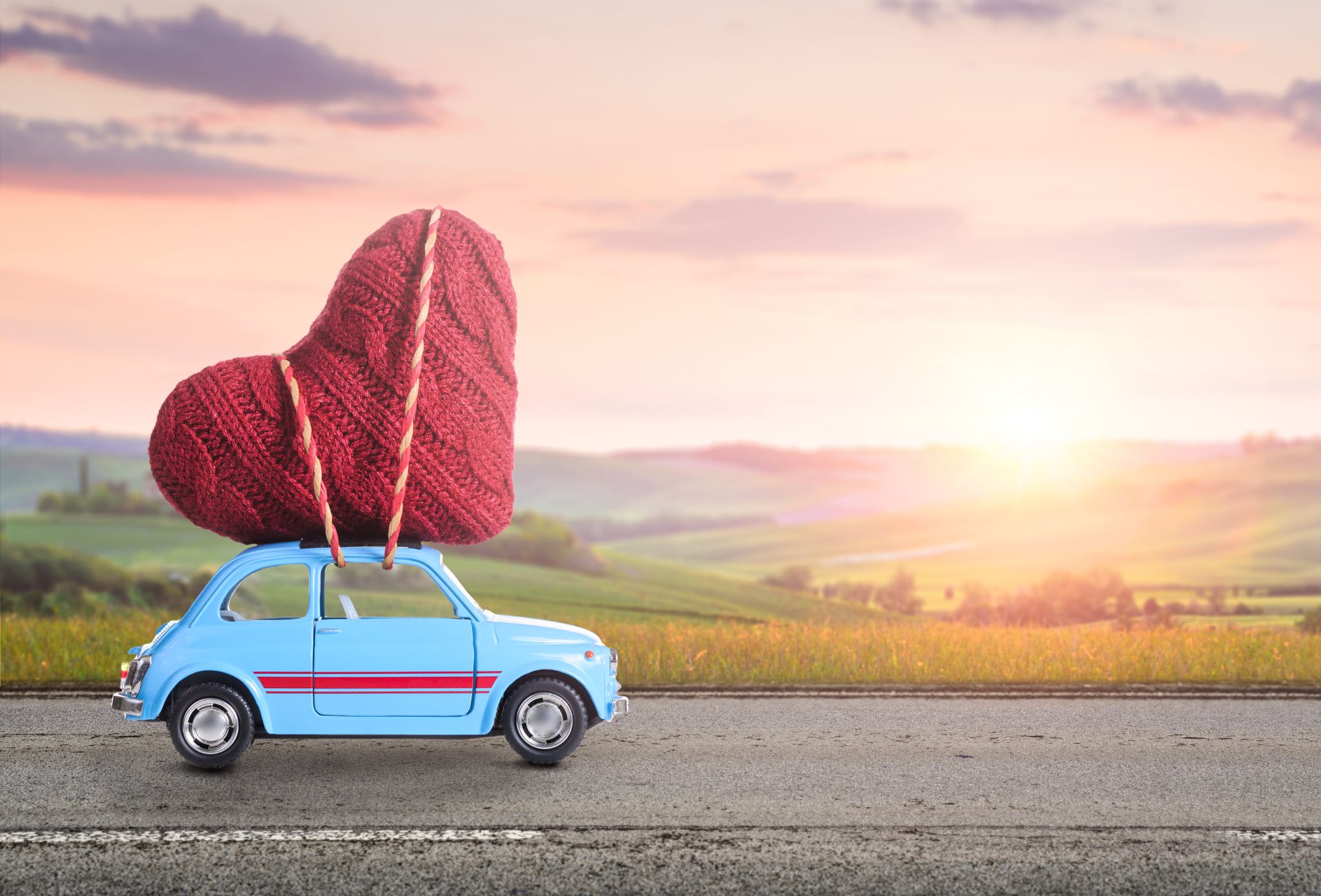 Wrong answer
Flirt with the ladies or young men and drive off.
Wrong answer
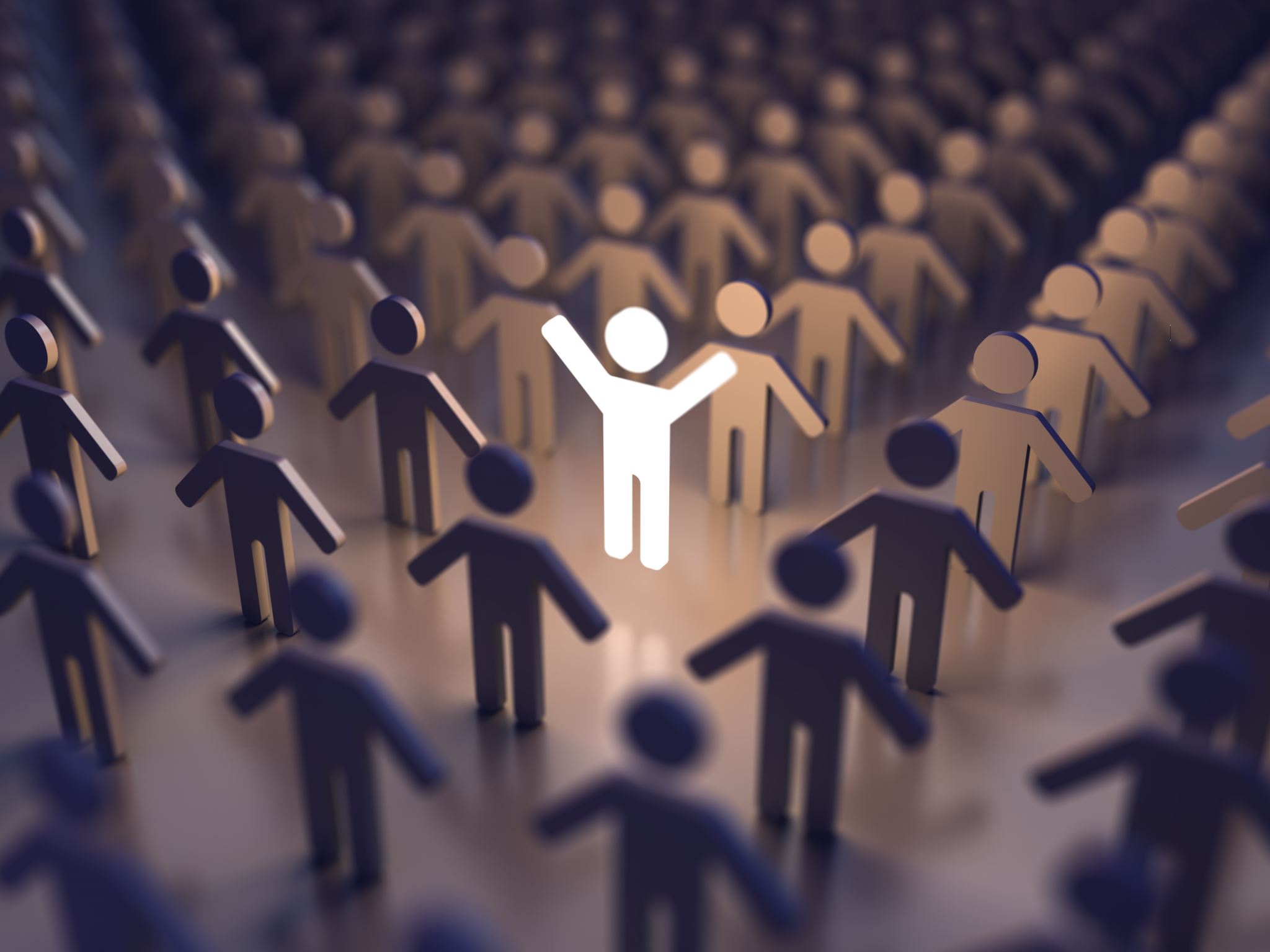 Your peers say there are certain things you have to do if you want to hang with them; what is the best response?
A.  Cooperate and do what is 
      required to join the group.
B. Steer clear of the group; there 
     are too many unknown facts.
C. Research, the group to find out 
     what has to be done to enter the 
     group.
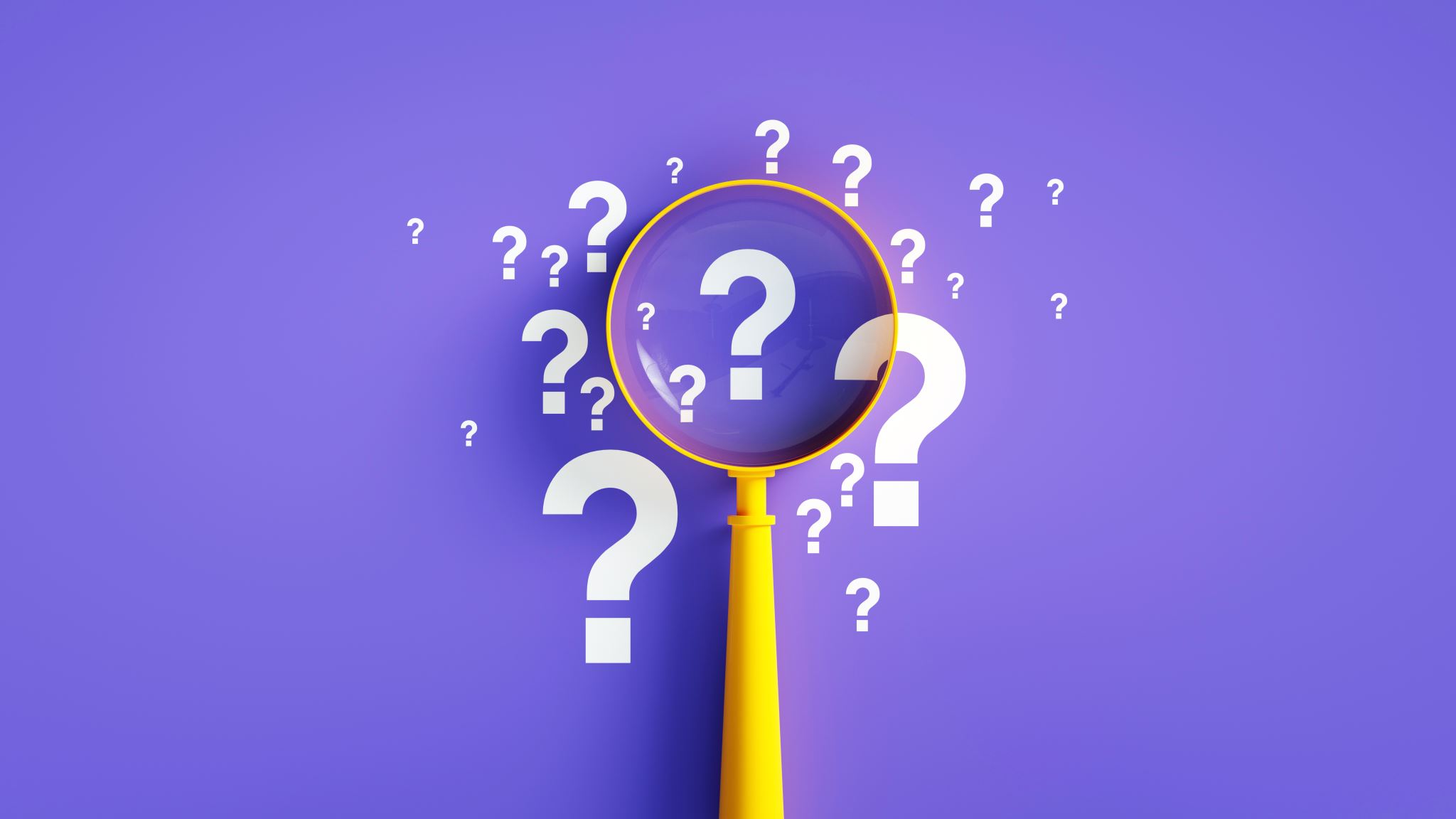 Wrong answer
Research the group to find out what   
has to be done to gain entrance into the group.
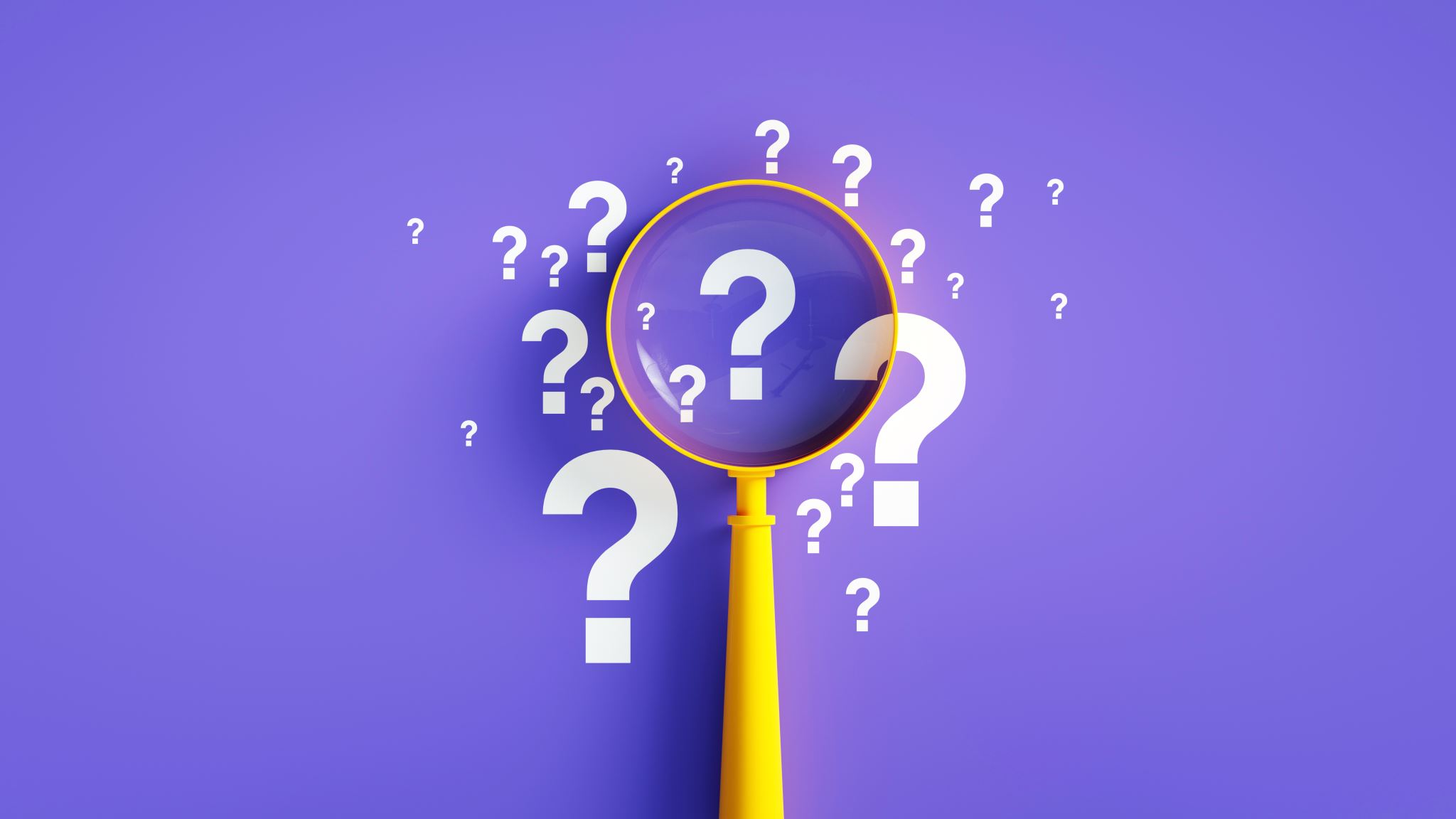 Wrong answer
Research the group to find out what   
has to be done to gain entrance into the group.
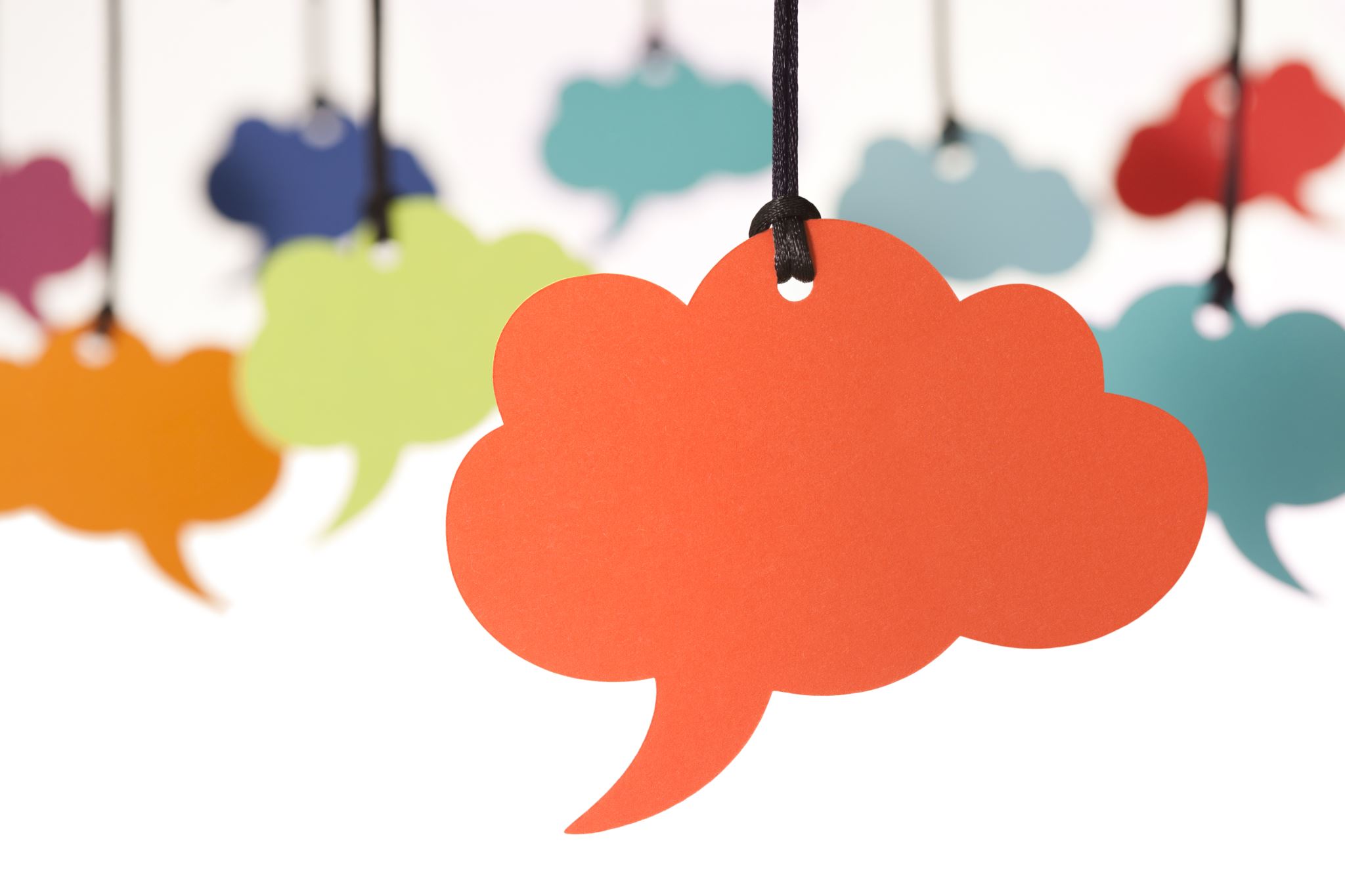 Wrong answer
Your peers say there are certain things you have to do if you want to hang with them; what should be your response?
Cooperate and do what is required to become a part of the group.
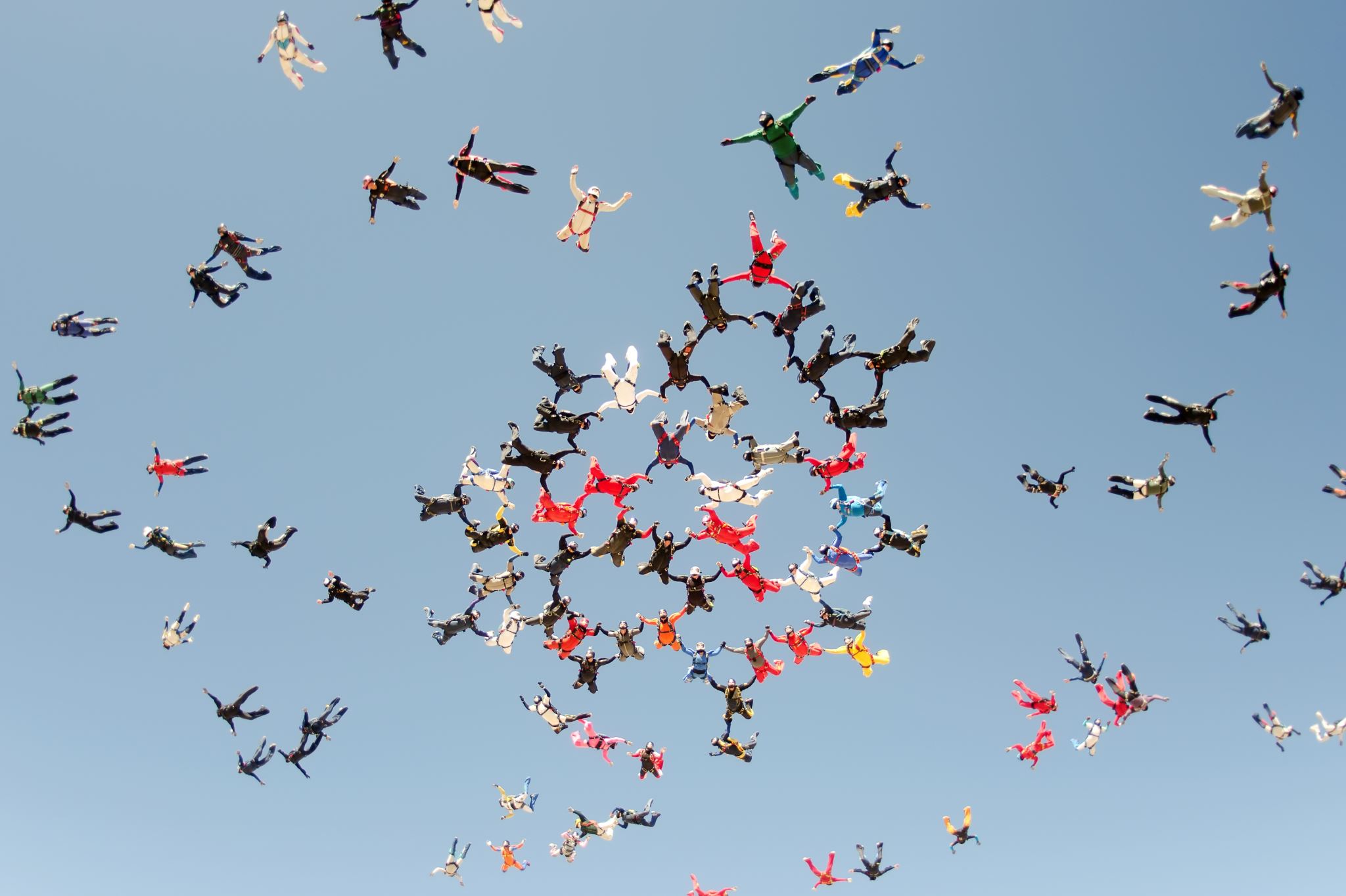 Right answer
Steer clear of the group; there are too many unknown factors. 

Steering clear of the group because there are too many unknown factors is the best option. Researching the group may be good, but it is always wise to be vigilant about joining secretive groups that are not upfront with their membership information.
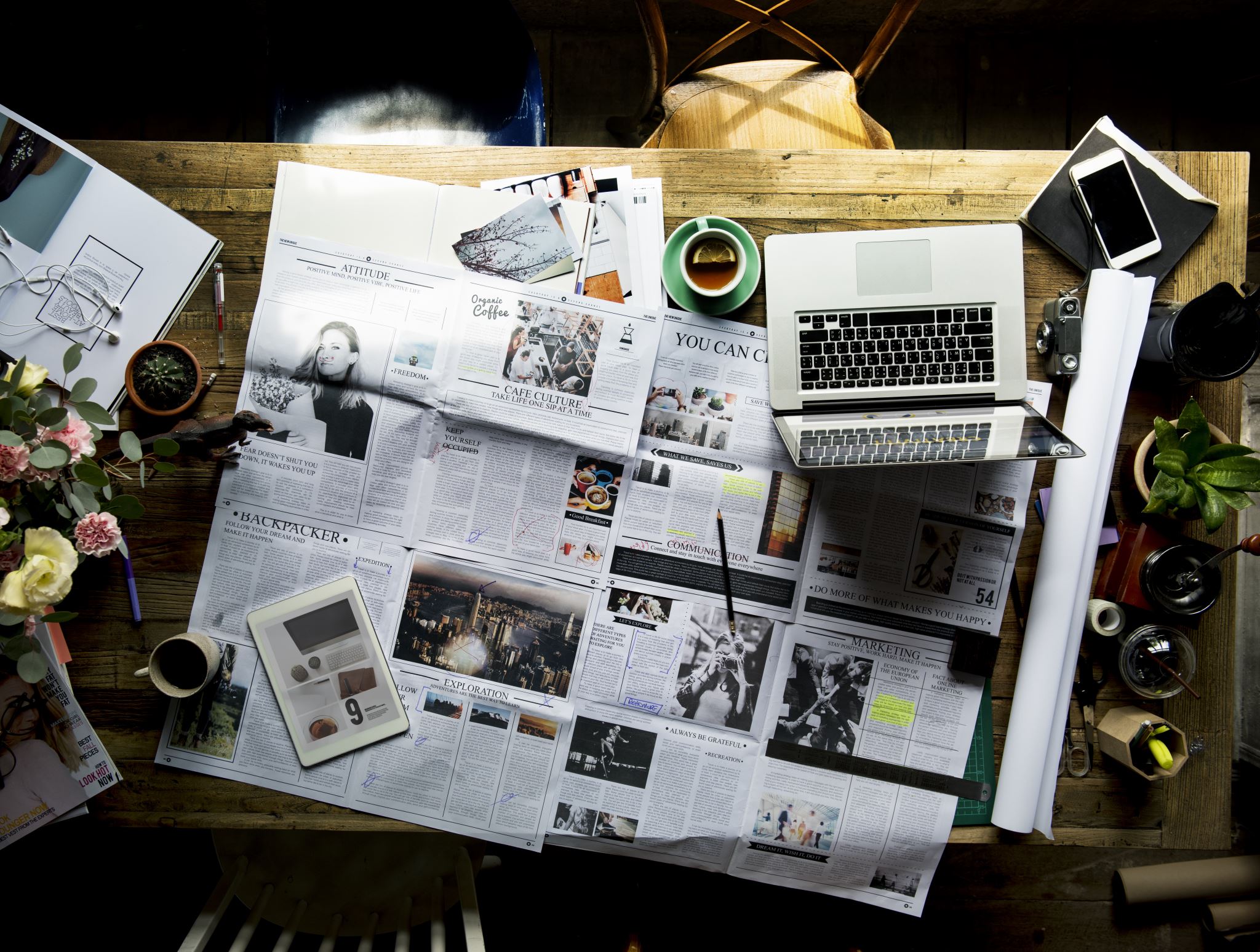 Your peers tell you about a website with a lot of inappropriate content; what is the best response?
A. Get the website address and 
     visit the site as soon as 
     possible.
B. Briefly visit the site to check out 
     the content and then exit the 
     site.
C.  Refuse to visit the site; there 
     could be some harmful content.
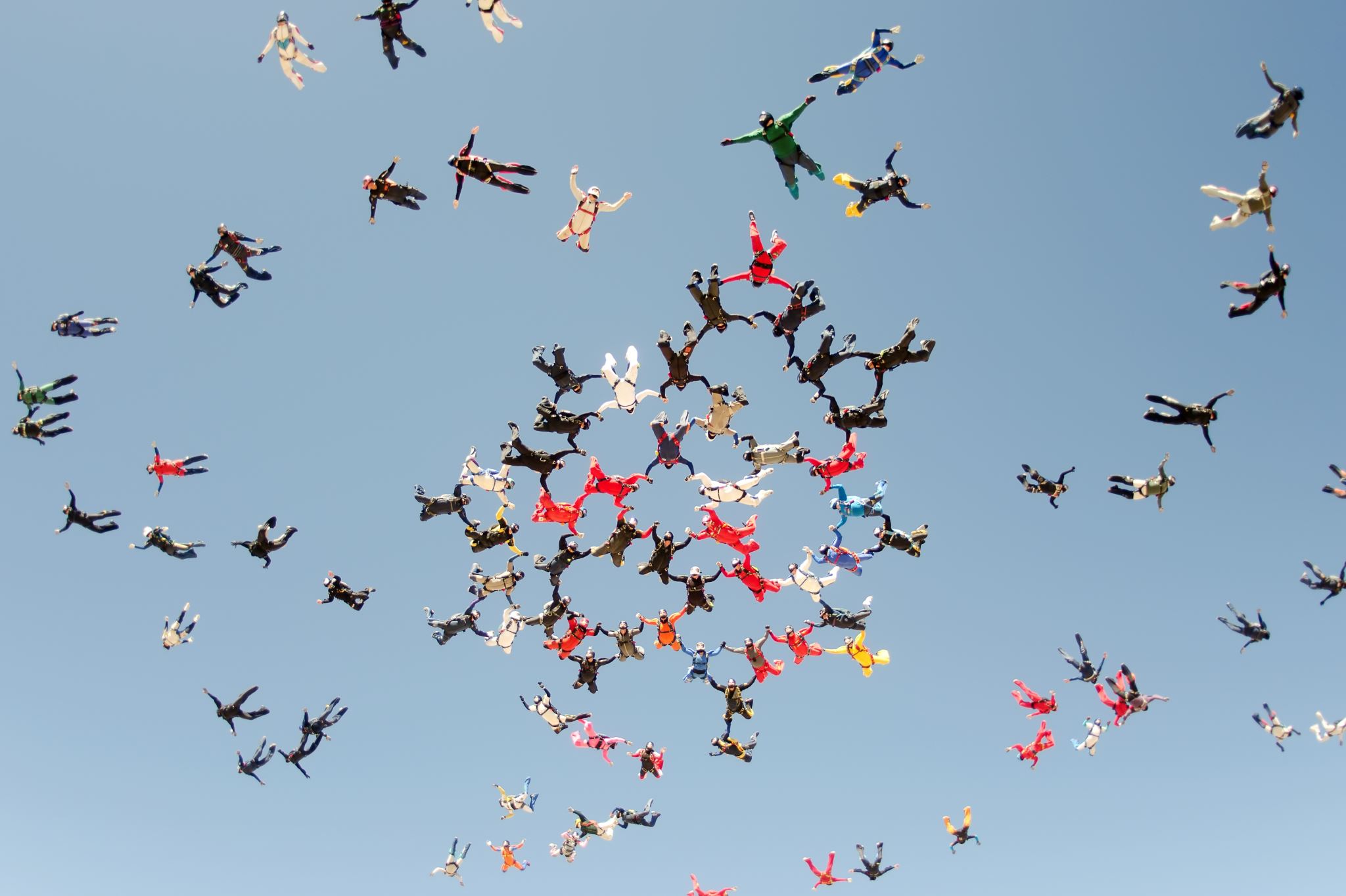 Right answer
Refuse to visit the site; there could be some harmful content.
A visit to the website should not be an option. The danger of being drawn into negative behaviors and lifestyles far outweighs the benefits of visiting the site.  There is a saying, “curiosity killed the cat” a lot of people’s lives have been significantly harmed because they were exposed to content that they were not mature enough or ready to receive or digest. Some young people have psychological scars because they were exposed to harmful content at a young age.
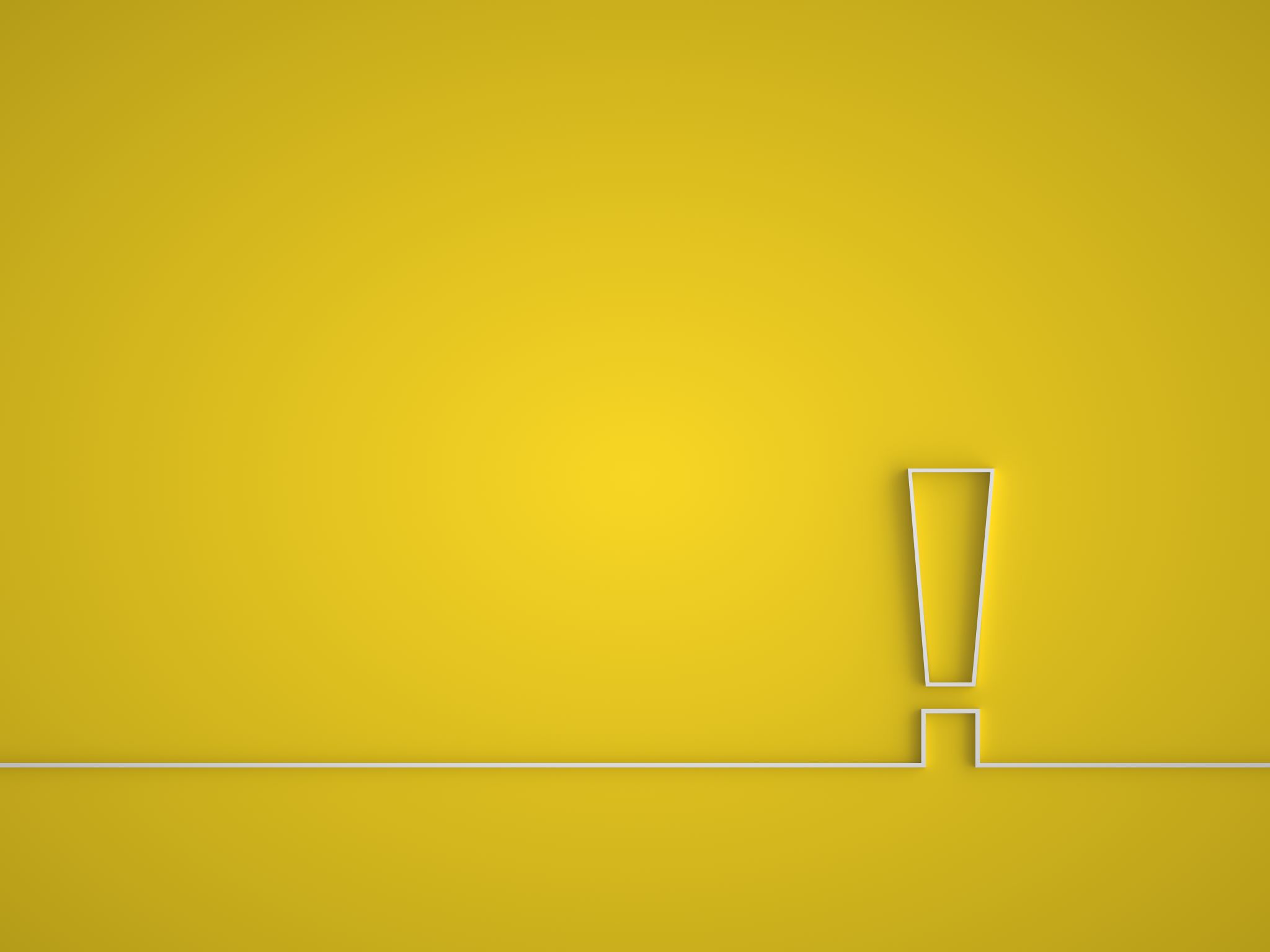 Wrong answer
Briefly visit the site to check out the content and then exist the site.
Wrong answer
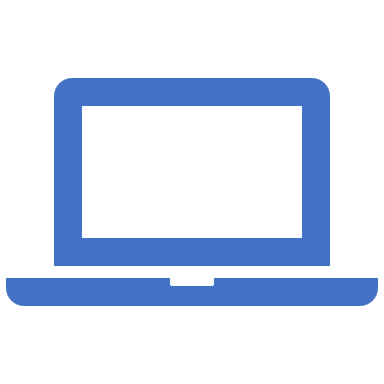 Your peers tell you about a website that has a lot of inappropriate content what should be your response?
Get the website address and visit the site as soon as possible.
A fight is scheduled at a specific location and time; what is the best response?
A. Get excited, tell everybody to be 
     there, and look forward to a  
     good fight.
B. Refuse to go to the fight stay 
    away someone could get 
    seriously hurt. Don’t tell anyone 
    about the fight other than the school 
    officials.
C. If the opportunity presents itself, get 
     involved in the fight.
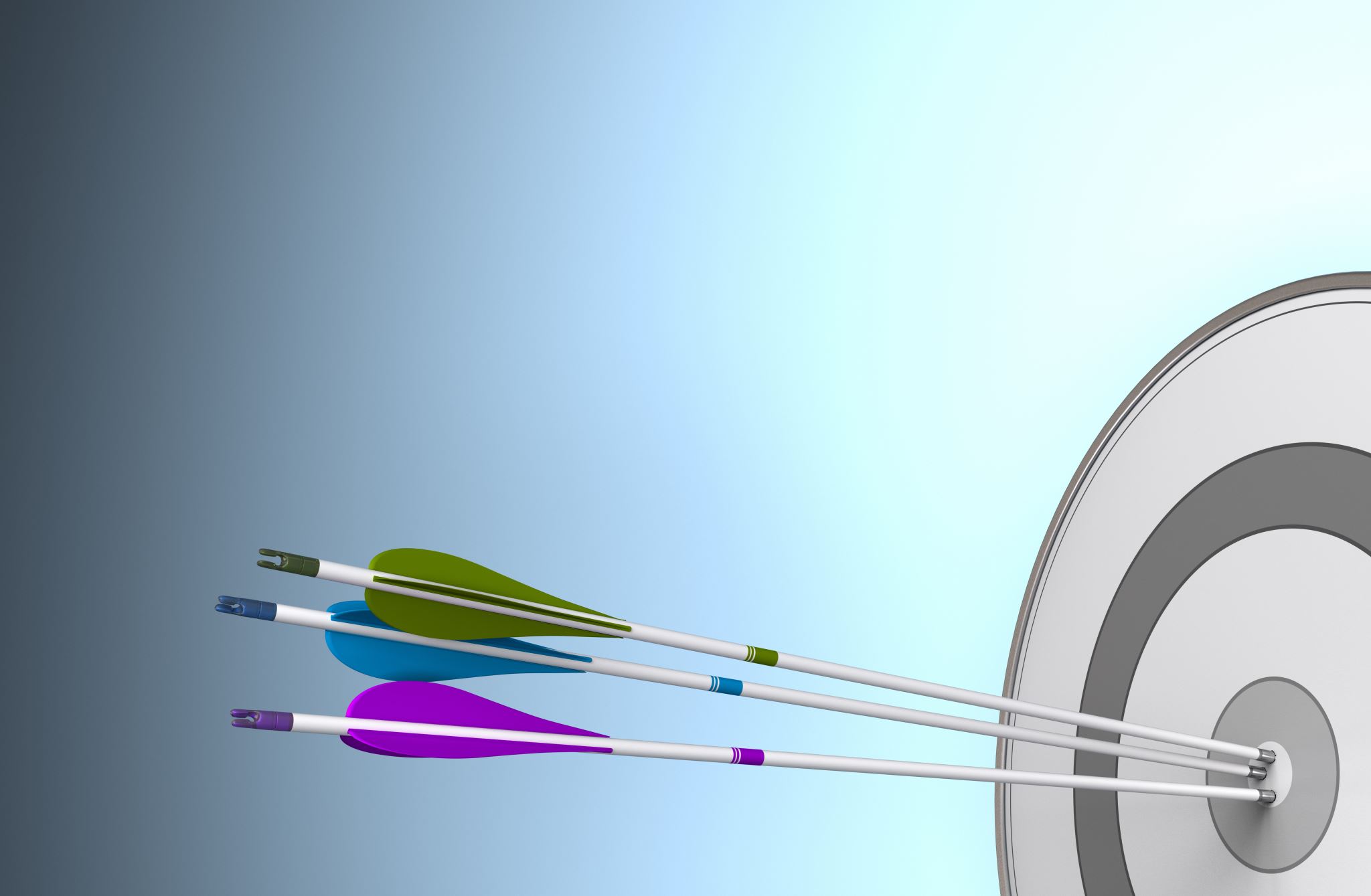 Wrong answer
If the opportunity presents itself, get involved in the fight.
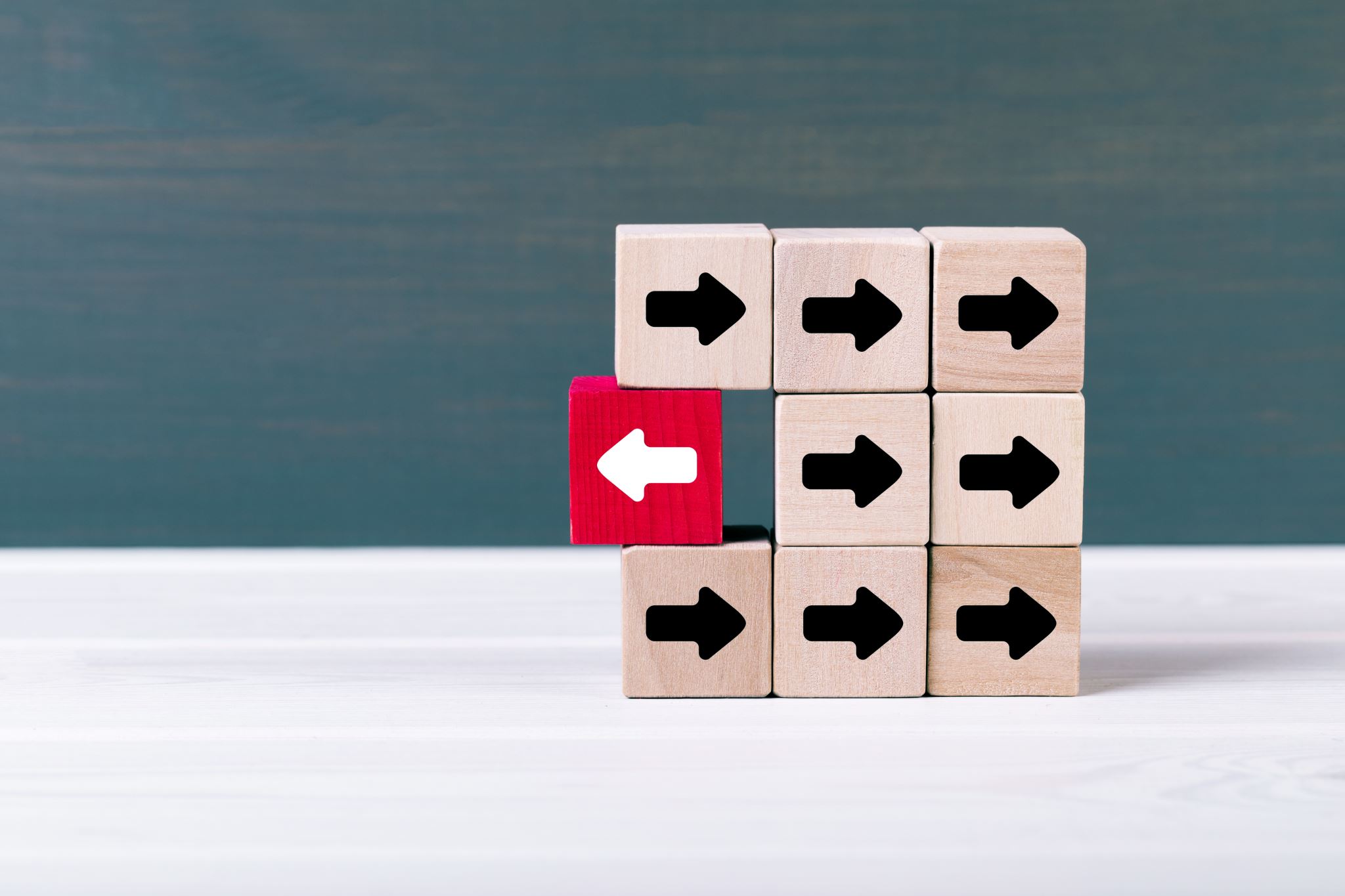 Wrong answer
There is a fight scheduled at a specific location and time; what should be your responses?
Get excited, tell everybody to be there, and look forward to a good fight.
Right answer
Refuse to go to the fight; stay away. Someone could get seriously hurt.

Innocent people have been killed because they ran to the site of a fight where guns and knives were used.  The best option is to avoid going to see a fight, and if you choose to tell someone about a fight, only say it to the school officials and never tell your peers or friends because you could endanger their lives.
Your peers suggest wearing gang colors to school as a prank; what is the best response?
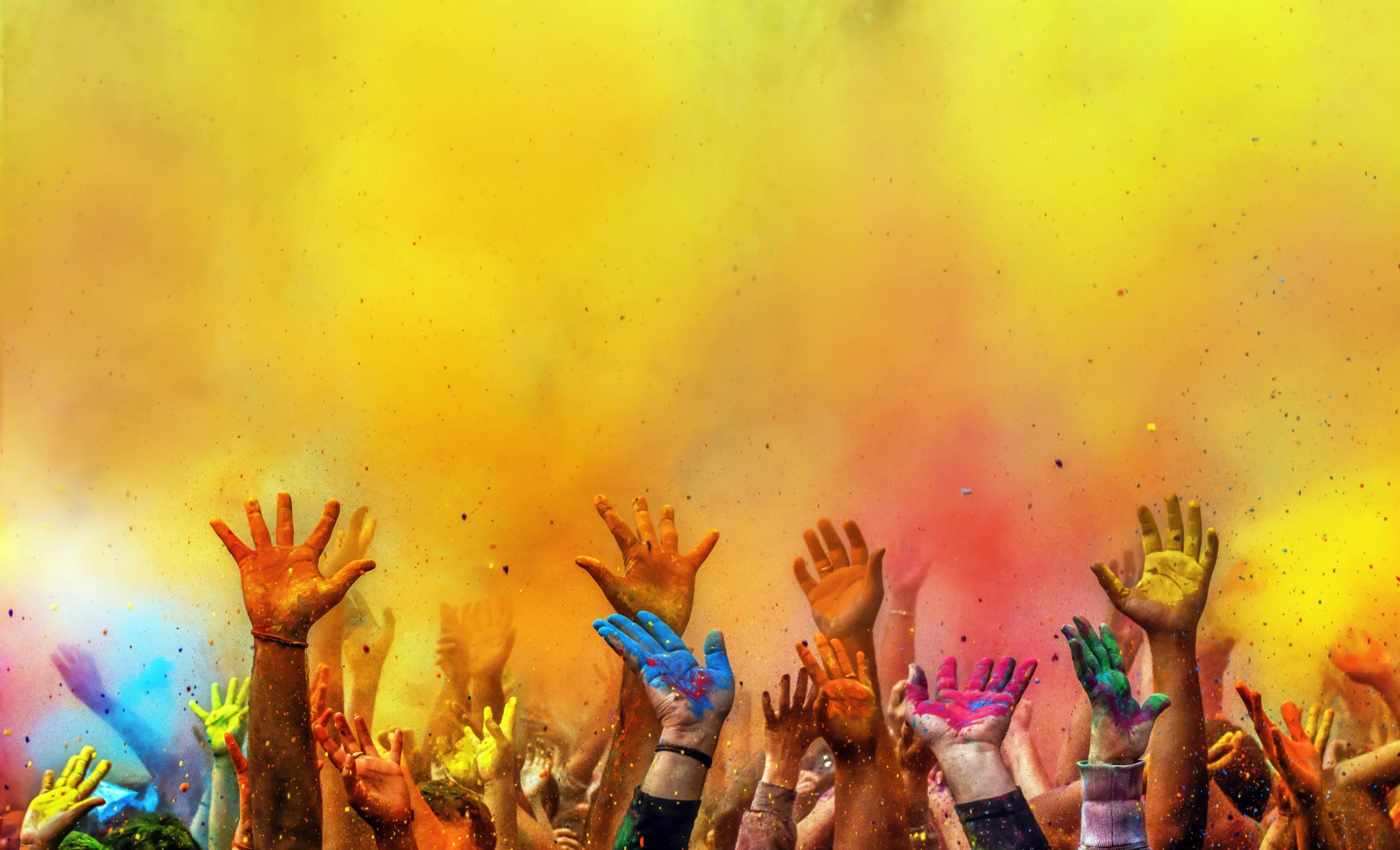 A. Have some fun wearing the 
     colors to shock the school officials.
B. Suggest that you and your 
     friends wear the colors outside 
     of school.
C. Refuse to wear the colors; there 
     are too many potential dangers.
Right answer
Wrong answer
Suggest wearing gang colors outside of school it’s a good thing.
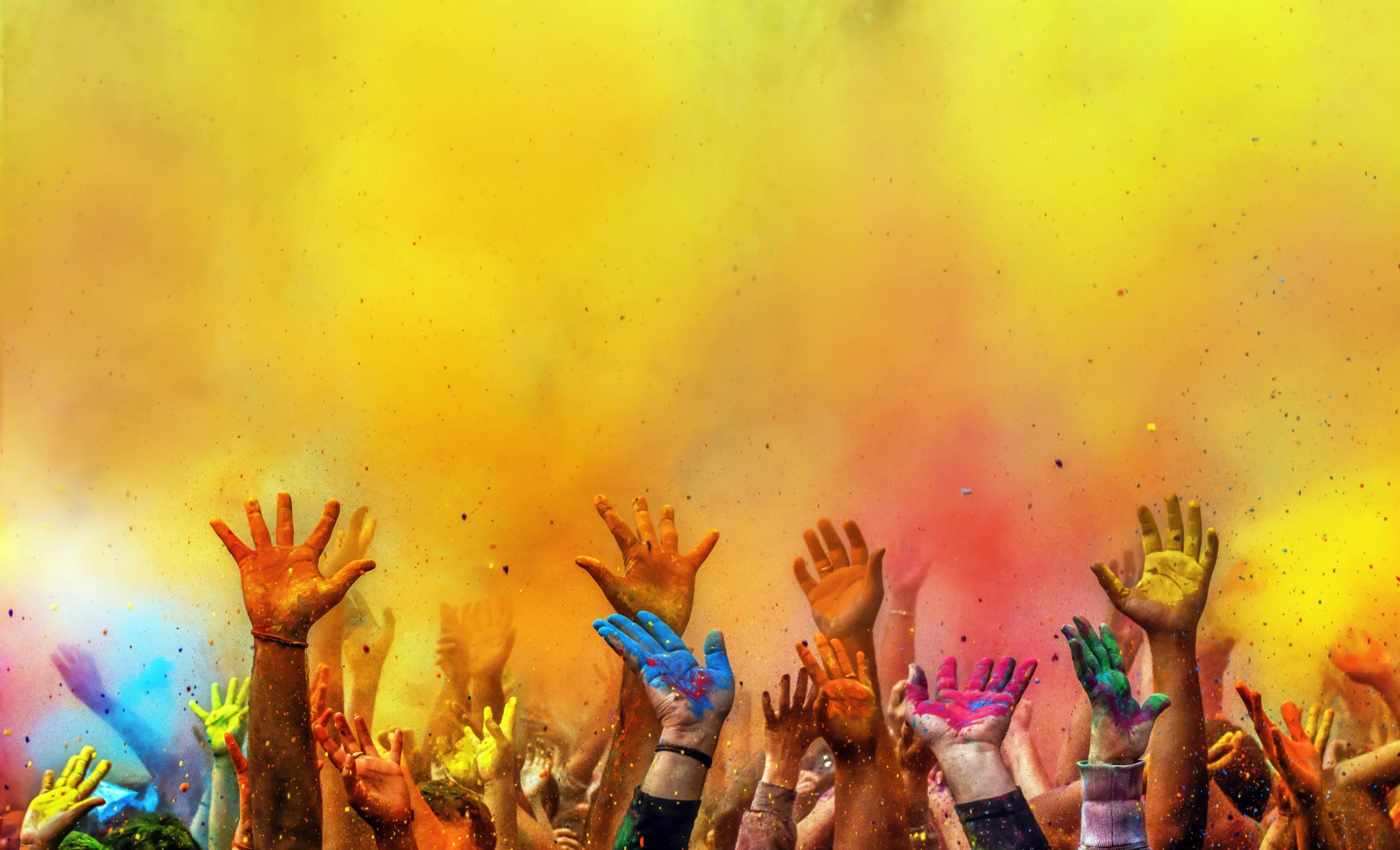 Wrong answer
Your peers suggest wearing gang colors to school as a prank; what should be your response?
Have some fun wearing the colors to shock the school officials.
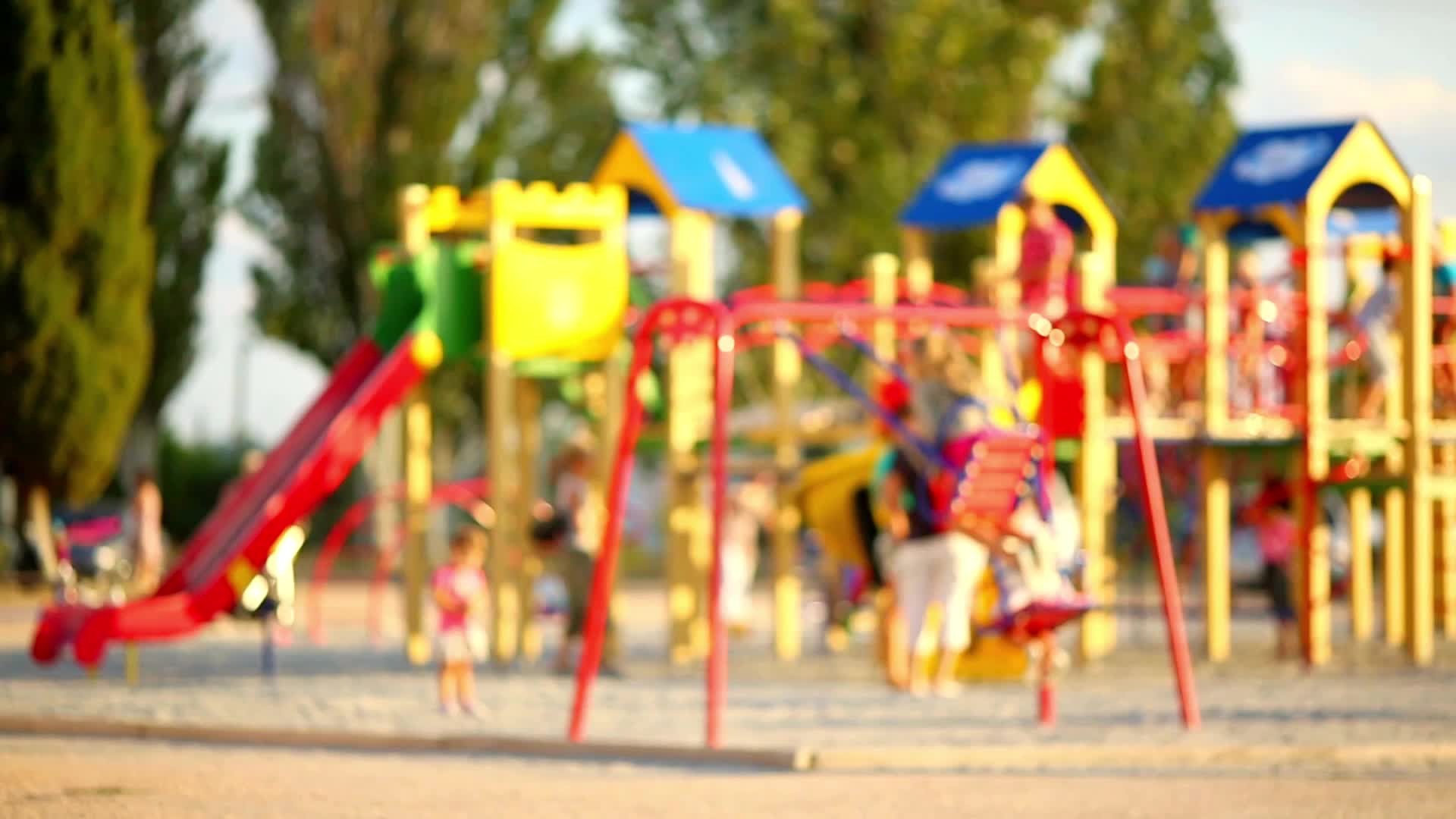 A peer suggests that you skip school and go to the park; what is the best response?
A. Go along with the plan 
     everyone needs a break from 
     school.
B.  Suggest staying out of sight  
     and going somewhere other 
     then the park.
C. Refuse to go along with the 
     plan it is wrong to skip school 
     nothing good will come out of it.
Right answer
Refuse to go along with the plan; it is wrong to skip school nothing good will become of it. 
Skipping school is not a good idea; too much could go wrong. Most students who skip school get into significant trouble. Countless young men and women are kidnapped or become crime victims when they miss school.  
Numerous criminals are on the prowl, looking for innocent young men and women to abuse or use. Suggesting another location other than the mall should never be an option. Skipping school is a bad idea. Refusing to go along with the plan of skipping school could save your life, and it will eliminate a lot of worries for your parents and loved ones.
Wrong answer
Peers suggest staying out of sight and going somewhere other than the park.
Wrong answer
Several of your peers agree to meet at the mall one Saturday morning without telling their parents; what should be your response?
A.  Meet with your peers and 
     have a good time.
B. Tell your friends it is not a 
     good idea because parents 
     need to know your intentions.
C. Tell your parents you are  
     going to a friend's house but go to the mall
Right answer
Tell your friends that it is not a good idea because the parents need to know about the plans.

Parents should always know the whereabouts of their children. Communication is essential to positive relationships. When there is a communication breakdown, problems tend to follow. Anything could happen at the mall. It is best to ask for permission to go to the mall. Having the blessings of your parents is extremely important because if something happens, your parents can take ownership of it. Lying to your parents by telling them that you are going to one place and then going to another should never be an option.
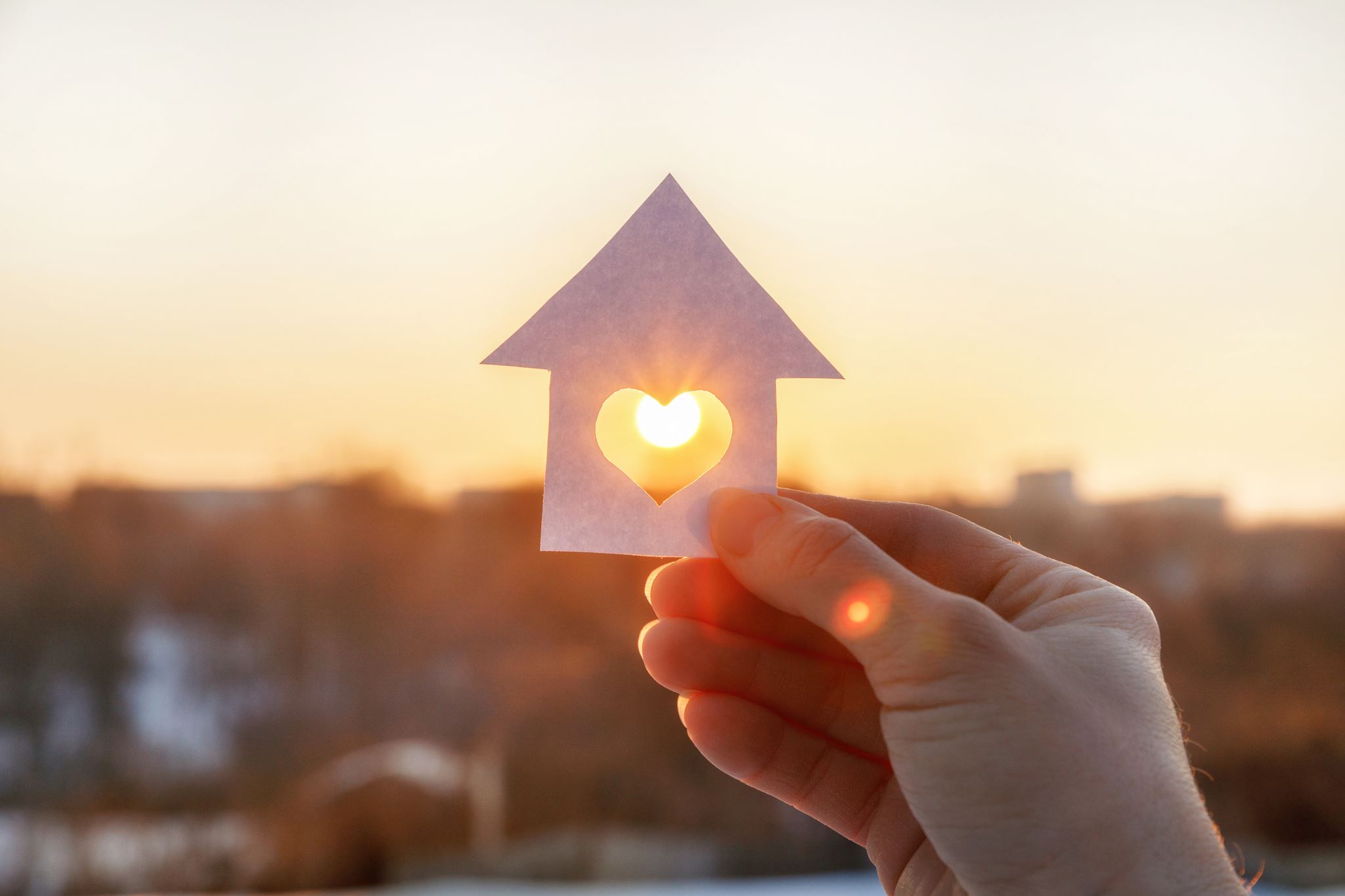 Wrong answer
Tell your parents that you are going to a friend’s house but in reality go somewhere else.
Wrong answer
Several of your friends agree to meet at the mall one Saturday morning without telling their parents; what should be your response?
Meet with your peers and have a good time.